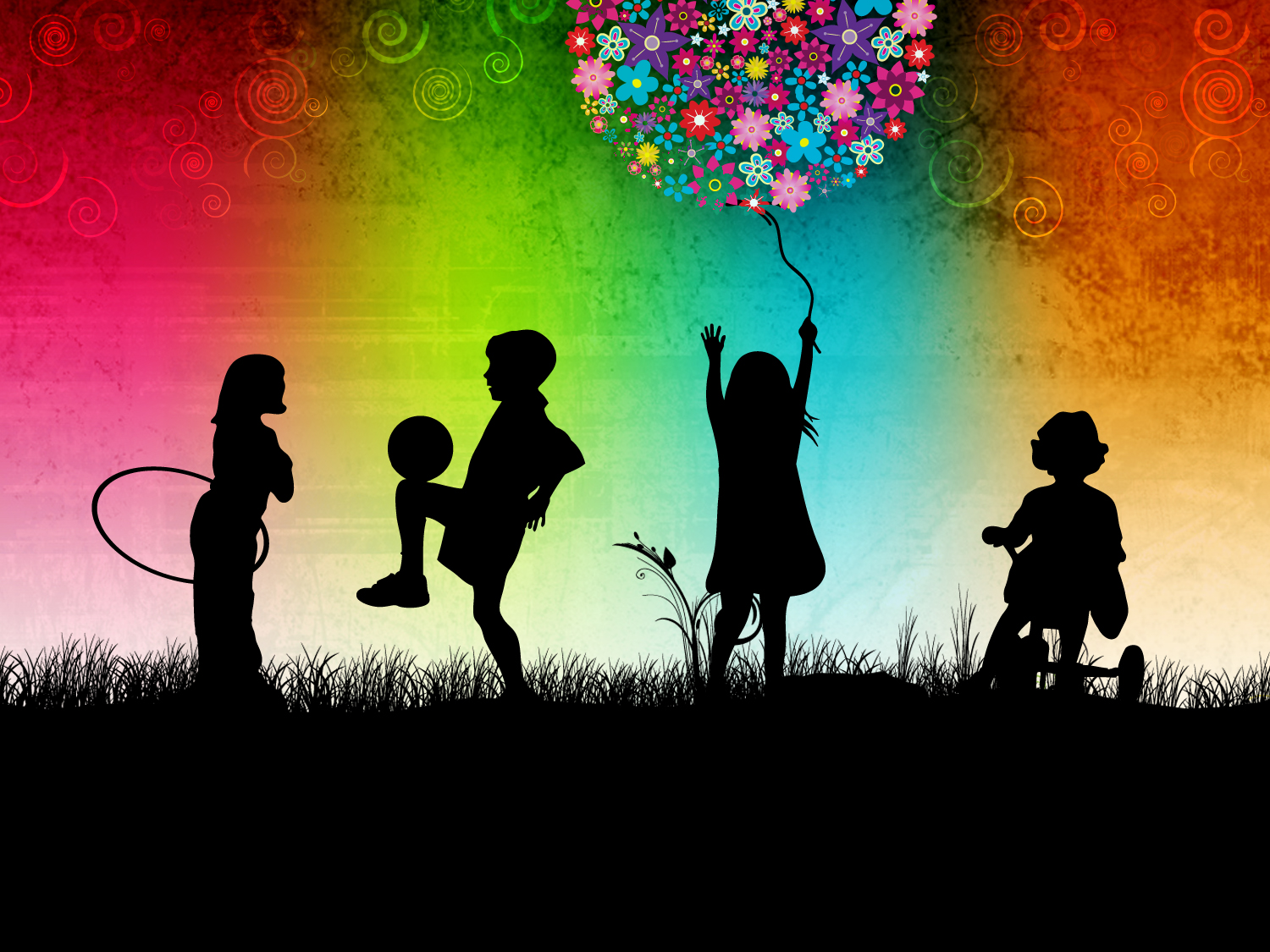 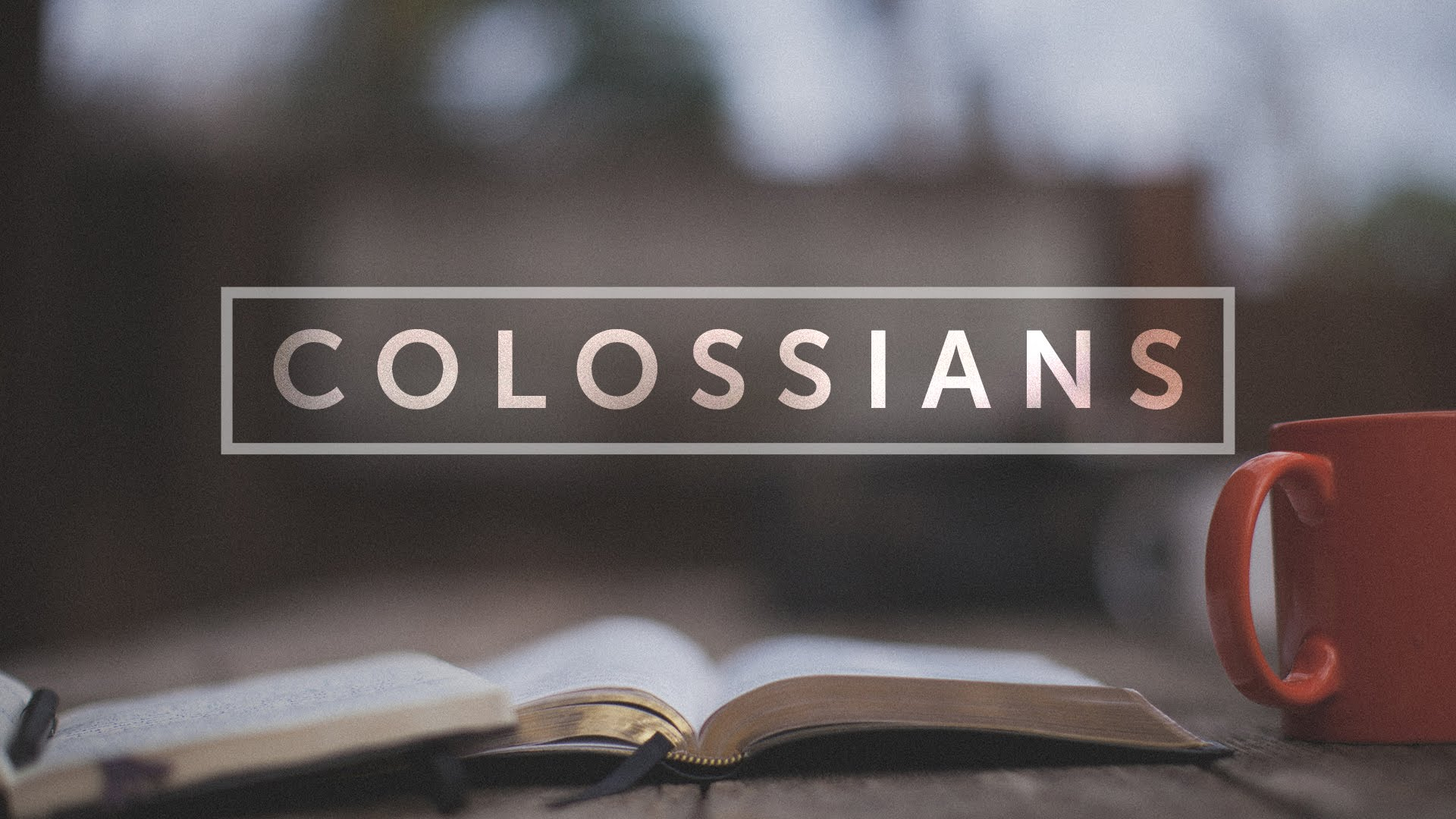 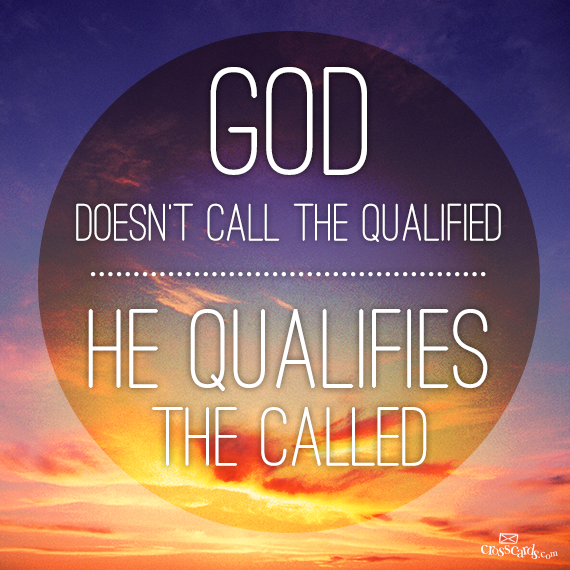 Colossians 2:18 (ESV)

18Let no one disqualify you, insisting on asceticism and worship of angels, going on in detail about visions, puffed up without reason by his sensuous mind,
Colossians 2:20-23 (ESV)

20 If with Christ you died to the elemental spirits of the world, why, as if you were still alive in the world, do you submit to regulations— 
21 “Do not handle, Do not taste, Do not touch” 
22 (referring to things that all perish as they are used)—according to human precepts and teachings?
23 These have indeed an appearance of wisdom in promoting self-made religion and asceticism and severity to the body, but they are of no value in stopping the indulgence of the flesh.
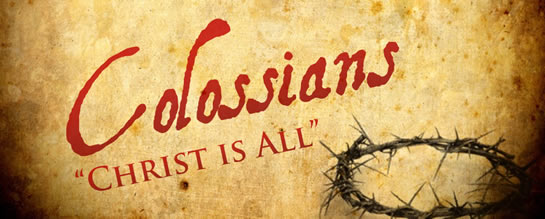 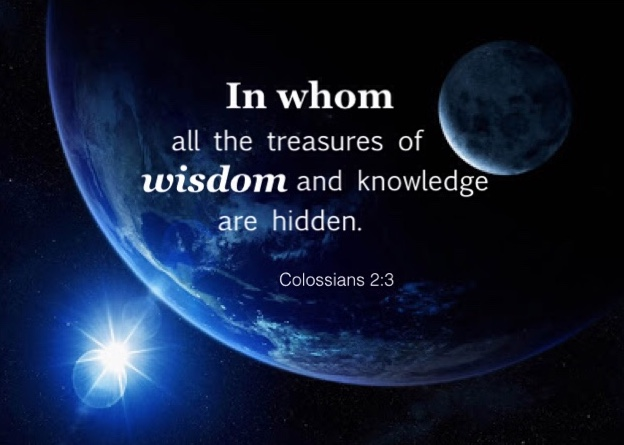 Colossians 2:20-23 (ESV)

20 If with Christ you died to the elemental spirits of the world, why, as if you were still alive in the world, do you submit to regulations— 
21 “Do not handle, Do not taste, Do not touch” 
22 (referring to things that all perish as they are used)—according to human precepts and teachings?
23 These have indeed an appearance of wisdom in promoting self-made religion and asceticism and severity to the body, but they are of no value in stopping the indulgence of the flesh.
Colossians 2:20-23 (ESV)

20 If with Christ you died to the elemental spirits of the world, why, as if you were still alive in the world, do you submit to regulations— 
21 “Do not handle, Do not taste, Do not touch” 
22 (referring to things that all perish as they are used)—according to human precepts and teachings?
23 These have indeed an appearance of wisdom in promoting self-made religion and asceticism and severity to the body, but they are of no value in stopping the indulgence of the flesh.
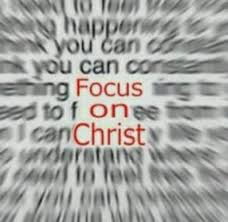 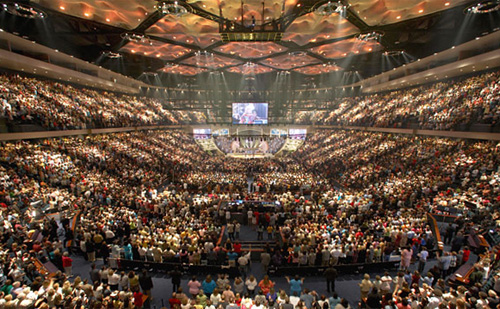 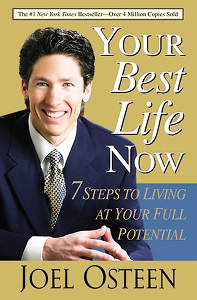 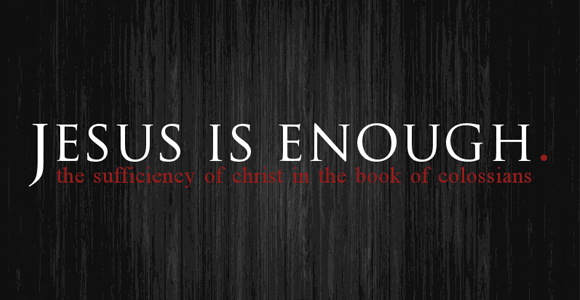 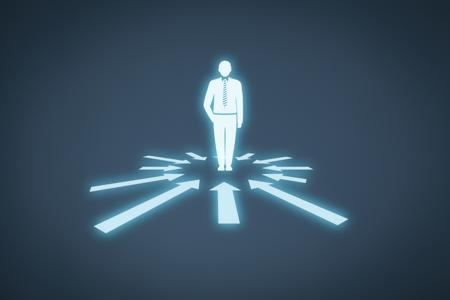 DO-IT-YOURSELF
Self-disciple
Self-help
Self-
actualization
Self-
awareness
Self-esteem
Self-fulfillment
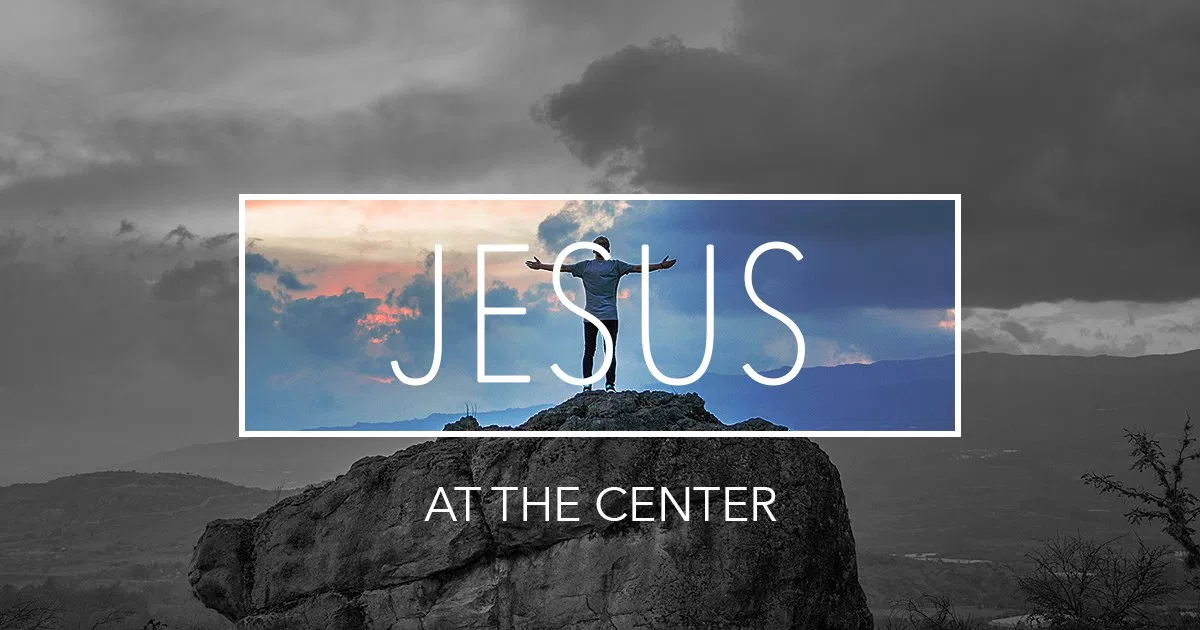 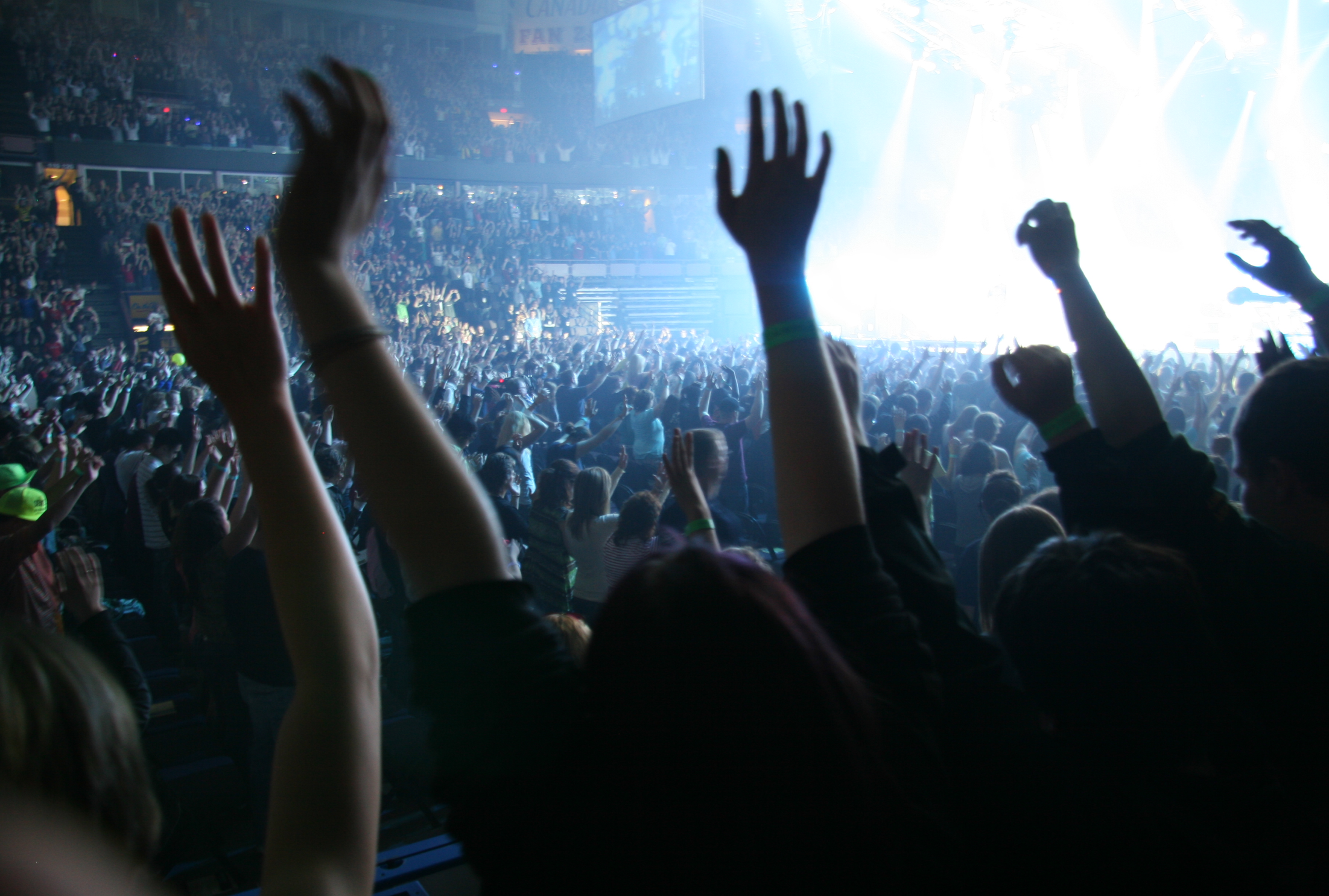 “Worship 
Experiences”
The NEW is emphasized 
over the TRUE!
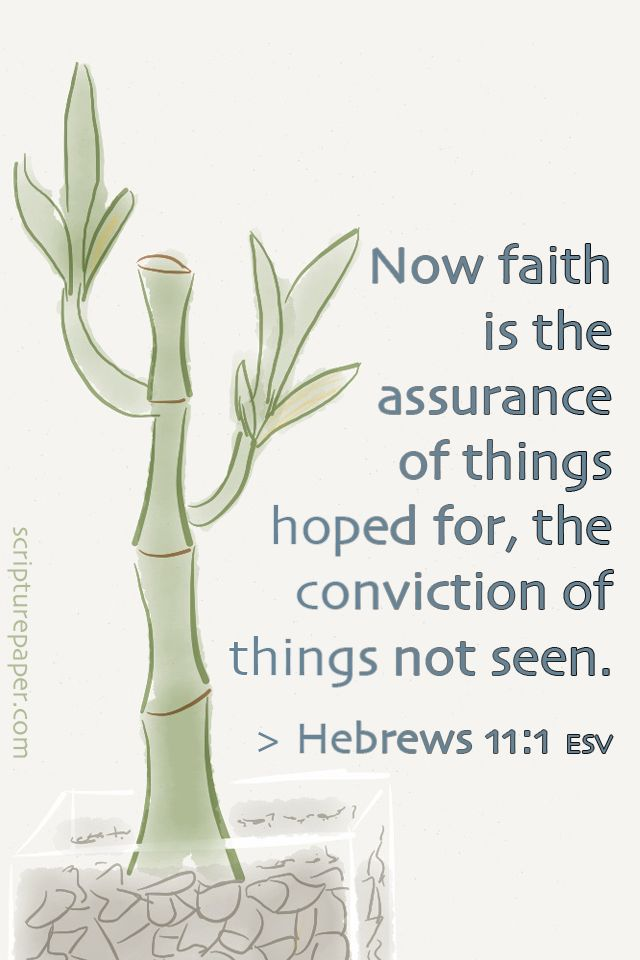 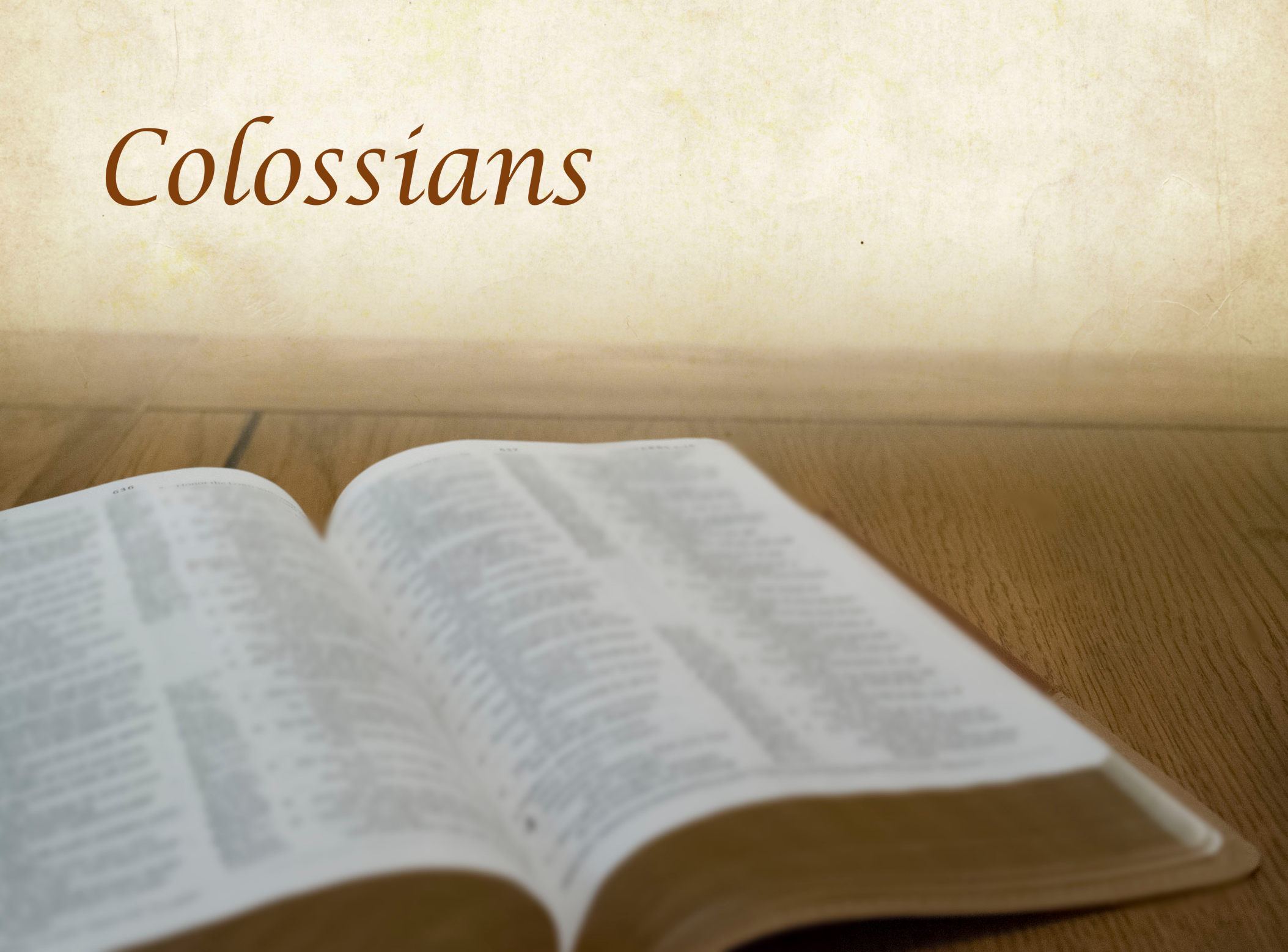 These have indeed an appearance of wisdom in promoting self-made religion and asceticism and severity to the body, but they are of no value in stopping the indulgence of the flesh.
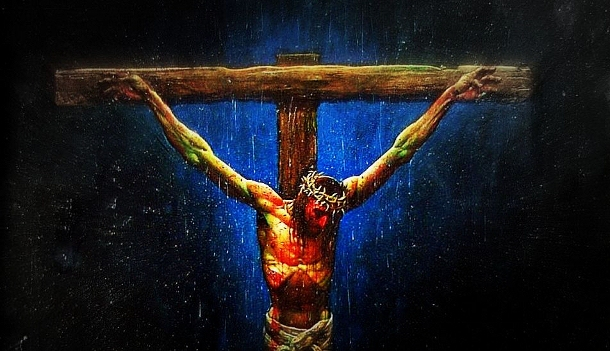 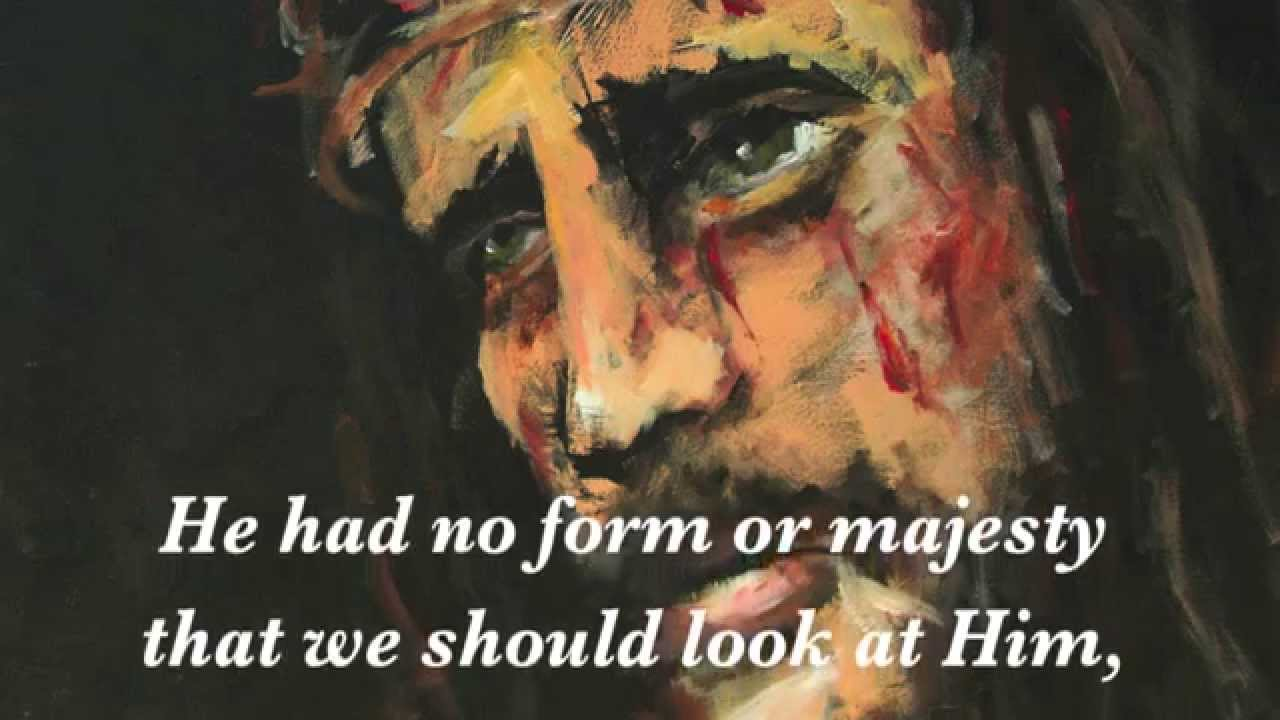 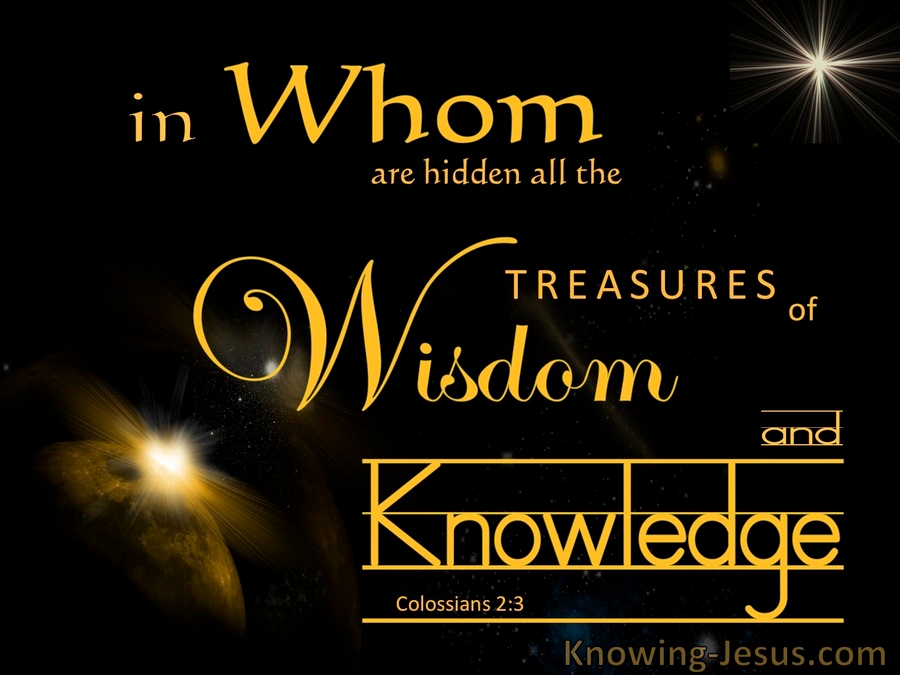 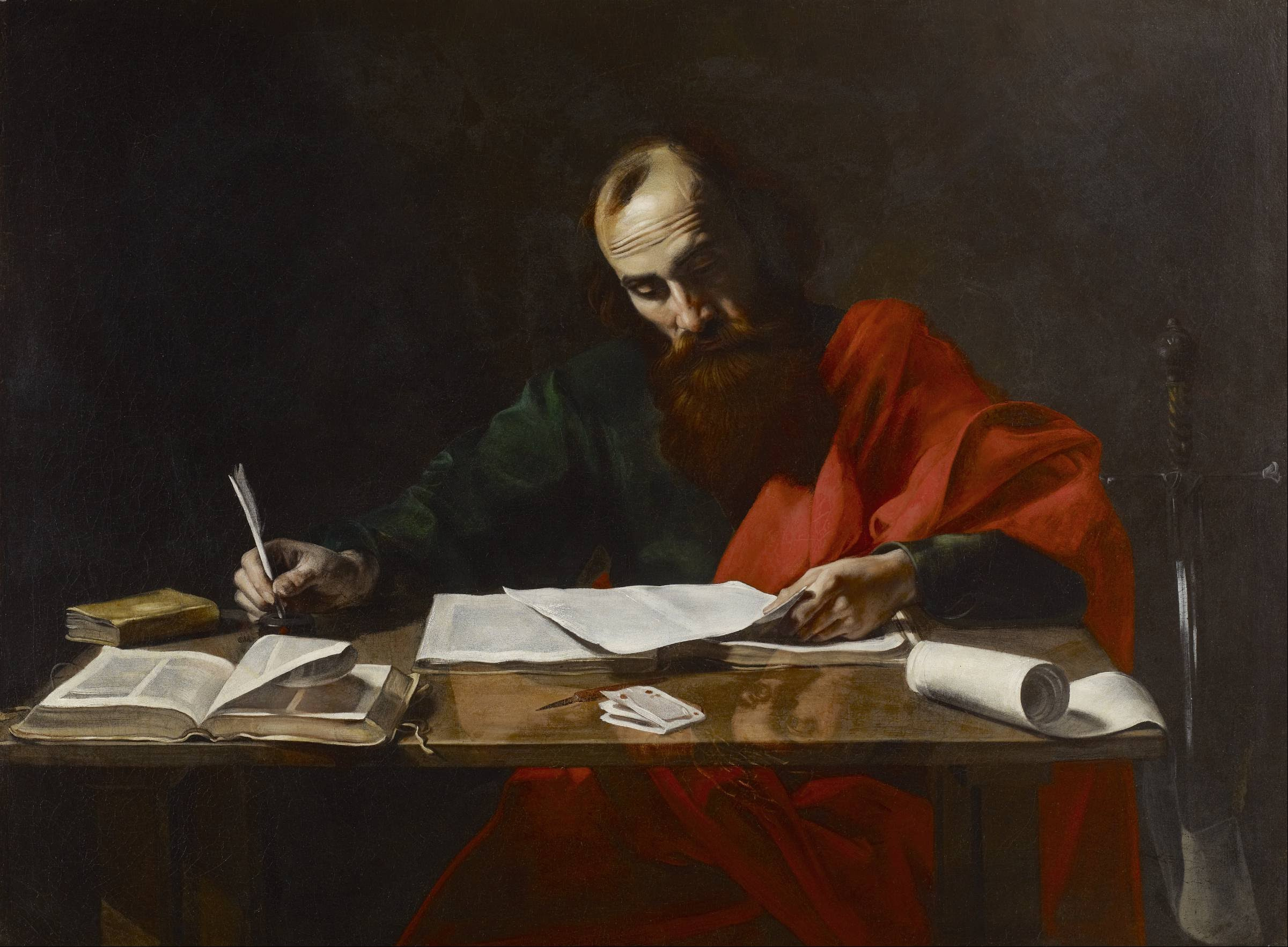 The Apostle Paul
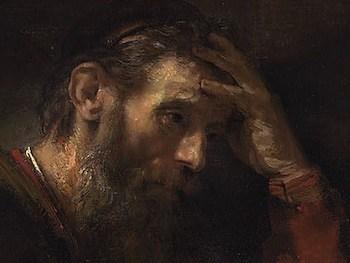 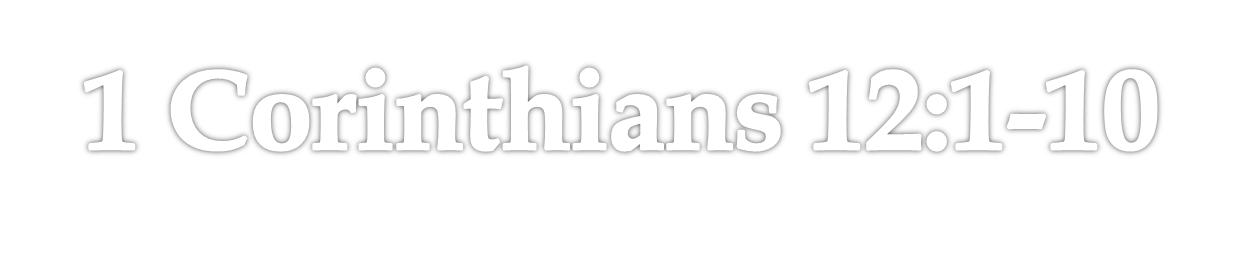 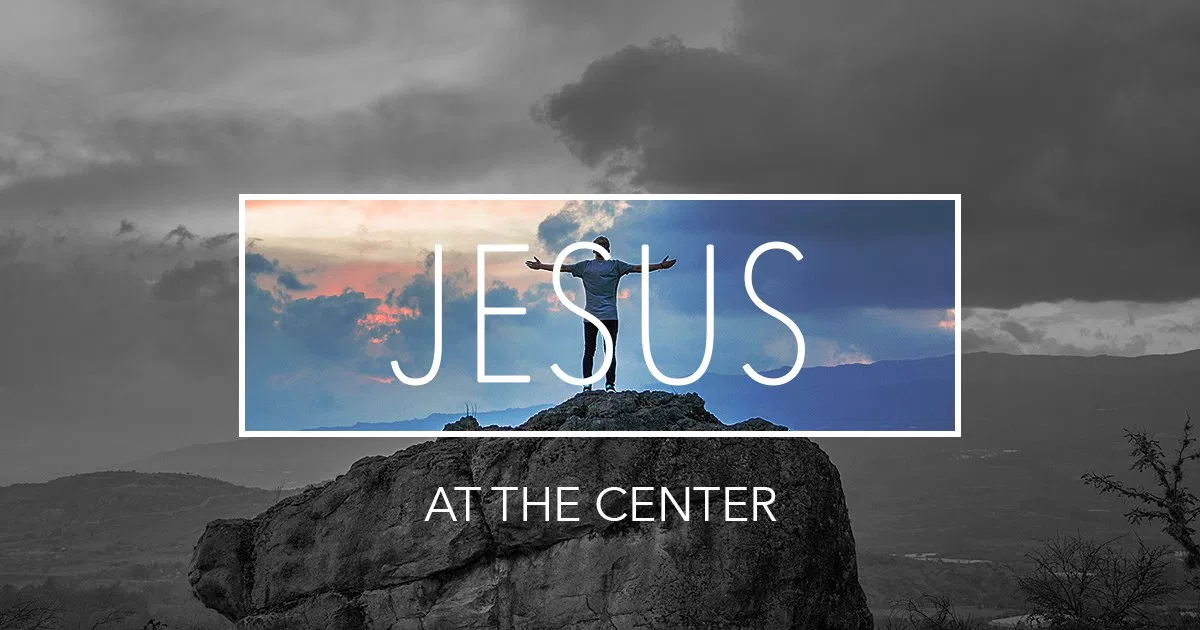